Keyword-aware Optimal Route Search
Xin Cao, Lisi Chen, Gao Cong, Xiaokui Xiao
School of Computer Engineering, Nanyang Technological University, Singapore
Outline
Introduction
Problem Statement
Algorithm
Conclusion And Future Work
Introduction
Keyword-aware Optimal Route (KOR)
Plan a trip within a city
Keyword
Shopping mall, restaurant, and pub
Travel time
To and from his hotel is within 4 hours
Problem Statement
The KOR query:
To find a route: 

Example:
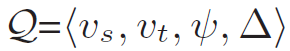 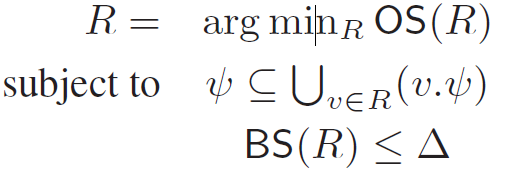 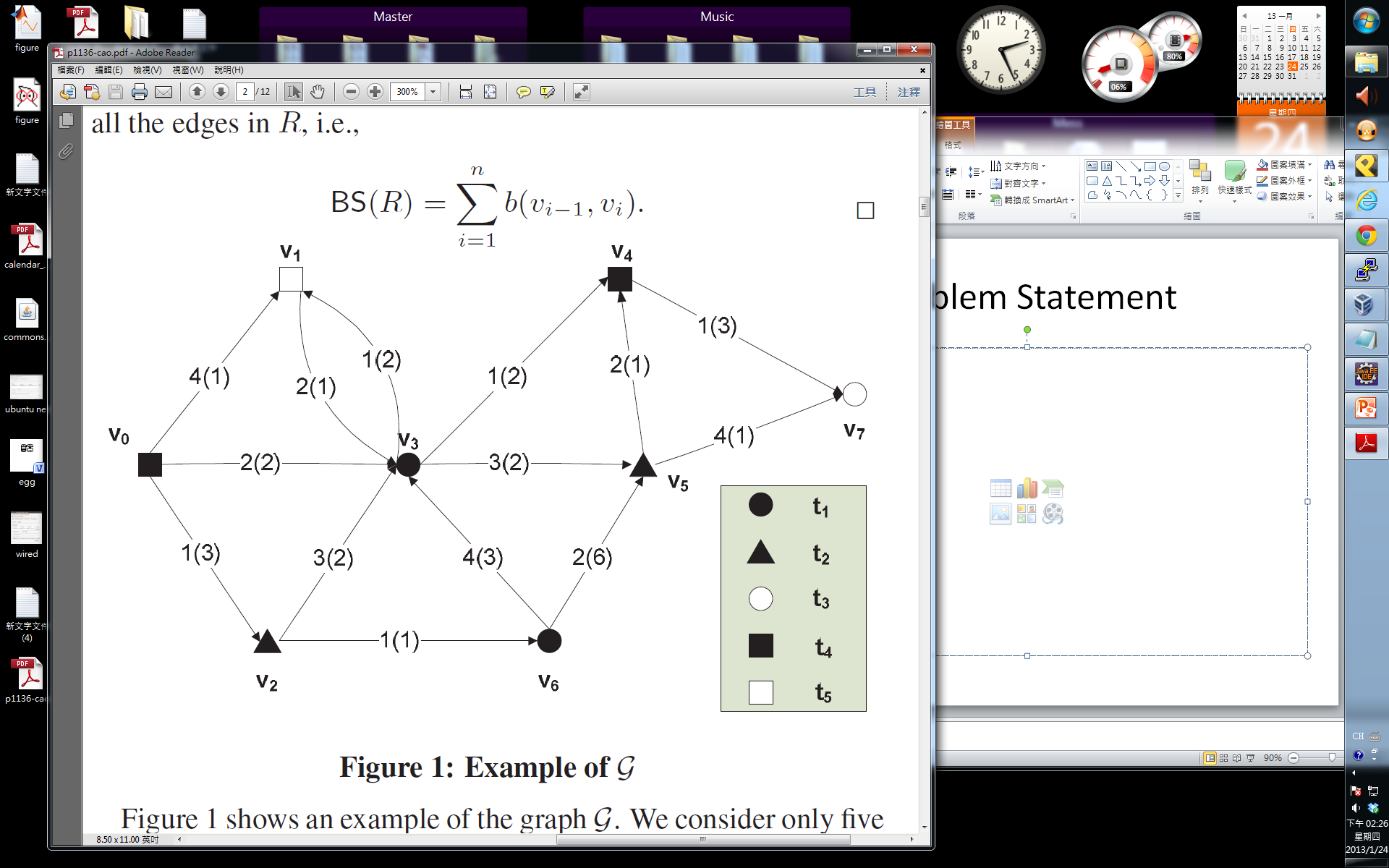 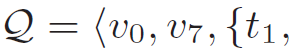 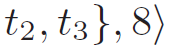 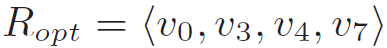 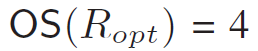 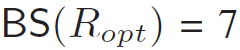 Pre-processing
Use Floyd-Warshall to find all pairs shortest path
.
.
.
Use an “inverted file” to organize the word information of nodes
B+-tree
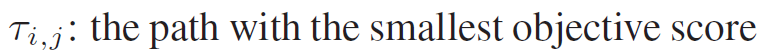 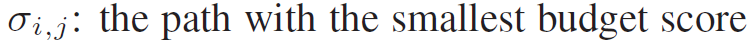 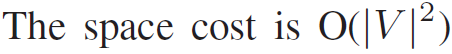 Definition
Node Label           :
Label Domination
Label Treatment
Label Order
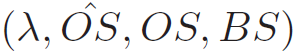 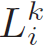 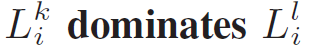 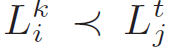 Algorithm: OSScaling
Analysis
Lemma 1:

Complexity:

Lemma 2:
OSScaling finds the smallest OS from feasible routes
Theorem:
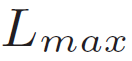 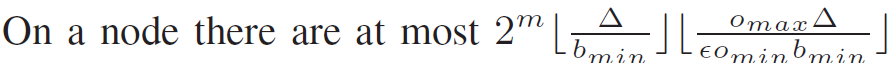 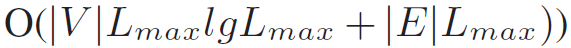 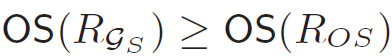 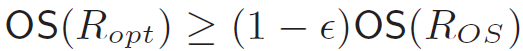 Proof:                               .
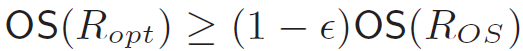 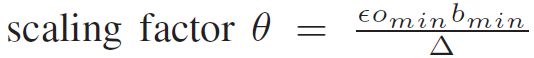 Lemma and Definition
Lemma 3:                    = 
Definition: Label Buckets
                                :
.
Lemma 4:
If all buckets (i = 0 to r) are empty, and no feasible solution is found yet.
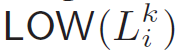 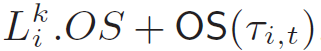 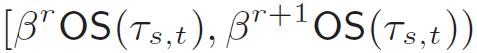 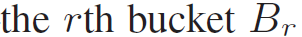 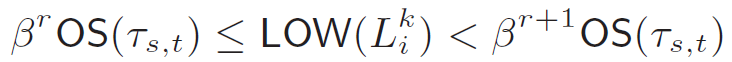 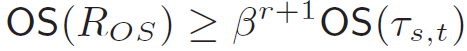 Algorithm: BucketBound
Anaysis
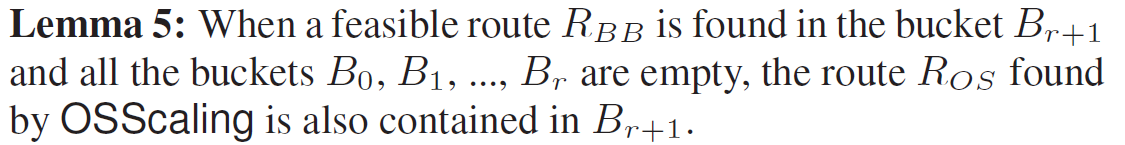 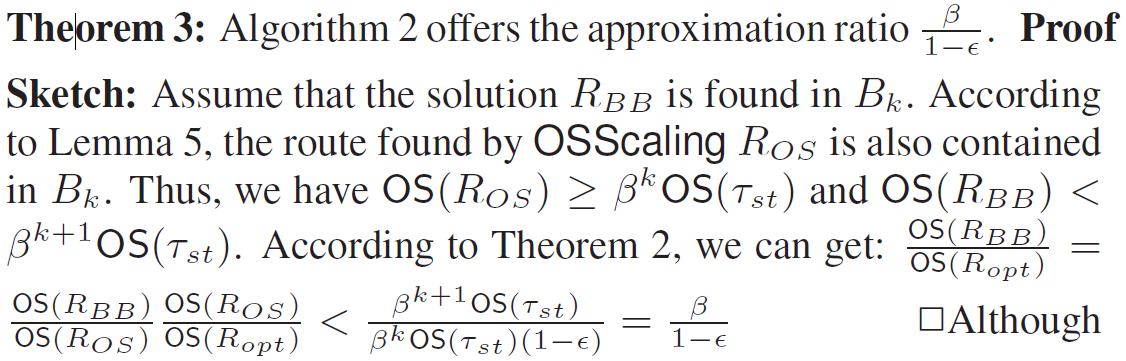 Conclusion And Future Work
Conclusion
They devise two approximation algorithms to answer KOR queries efficiently.
Future Work
Improve the current preprocessing approach
They compute and store the best objective and budget score between every pair of border nodes
Discovering popular routes from trajectories (2011)
END